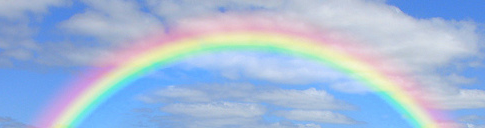 Hij alleen
(1)
Allen: De God van Julia, Jacob en Robin,
de God van Lennard en Liese, van Bastiaan en Lynn.
De God van Jari, Joëlle en Loïs,
de God van Gert-Jan en Hannah daar vertrouw ik op!
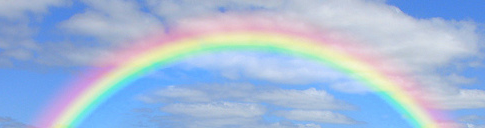 Hij alleen
(2)
Allen: De God van Christopher, Florence en Jamie,
de God van Roos en van Wouter, van Julian en Sil.
De God van Britt en van Dirk en van Milan,
de God van Frank en van Ruben daar vertrouw ik op!
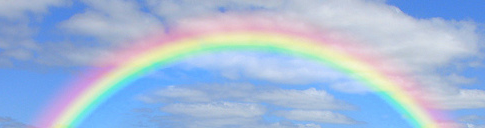 Hij alleen
(refrein)
Allen: 
Kinderen:
Allen:    
Kinderen: 
Allen:
Kinderen:
Allen:
Want Hij alleen
Hij alleen
en niemand anders
niemand anders
Hij alleen 
Hij alleen
is de ware God!
Herhaal Refrein
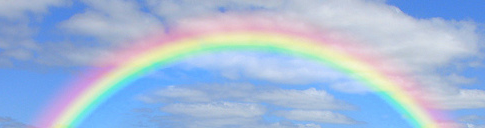 Hij alleen
(3)
Allen: De God van Siem en van Mees en Renate,
de God van Wim en van Tijs en van Isabel en Roos.
De God van Moos en van Nik en van Rahimu,
de God van Kris en Victoria daar vertrouw ik op!
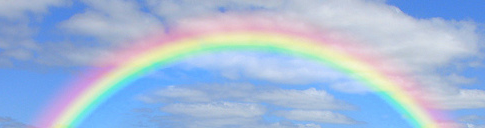 Hij alleen
(refrein)
Allen: 
Kinderen:
Allen:    
Kinderen: 
Allen:
Kinderen:
Allen:
Want Hij alleen
Hij alleen
en niemand anders
niemand anders
Hij alleen 
Hij alleen
is de ware God!
Herhaal Refrein
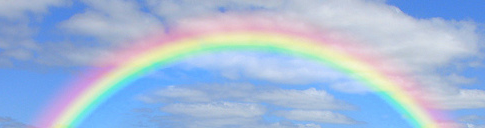 Hij alleen
(4)
Kinderen: Hij heeft de hemel en aarde geschapen
en zijn volk uit de slavernij bevrijd.
Hij heeft geantwoord met vuur uit de hemel
en gaf zijn Zoon als verlosser voor mij.
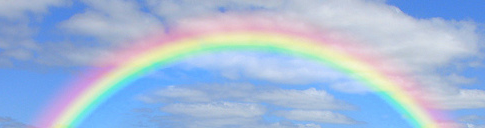 Hij alleen
(5)
Allen: De God van Jip en van Cees en van Jacob,
de God van Adam en Eva, van Jozua en Job.
De God van David, Elia en Mozes, 
de God van Esther en Jozef daar vertrouw ik op!
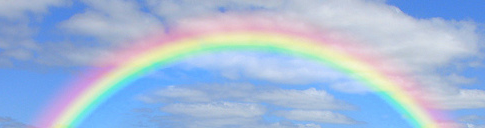 Hij alleen
(refrein)
Allen: 
Kinderen:
Allen:    
Kinderen: 
Allen:
Kinderen:
Allen:
Want Hij alleen
Hij alleen
en niemand anders
niemand anders
Hij alleen 
Hij alleen
is de ware God!
Herhaal Refrein